Bài 2: Vẻ đẹp cổ điển
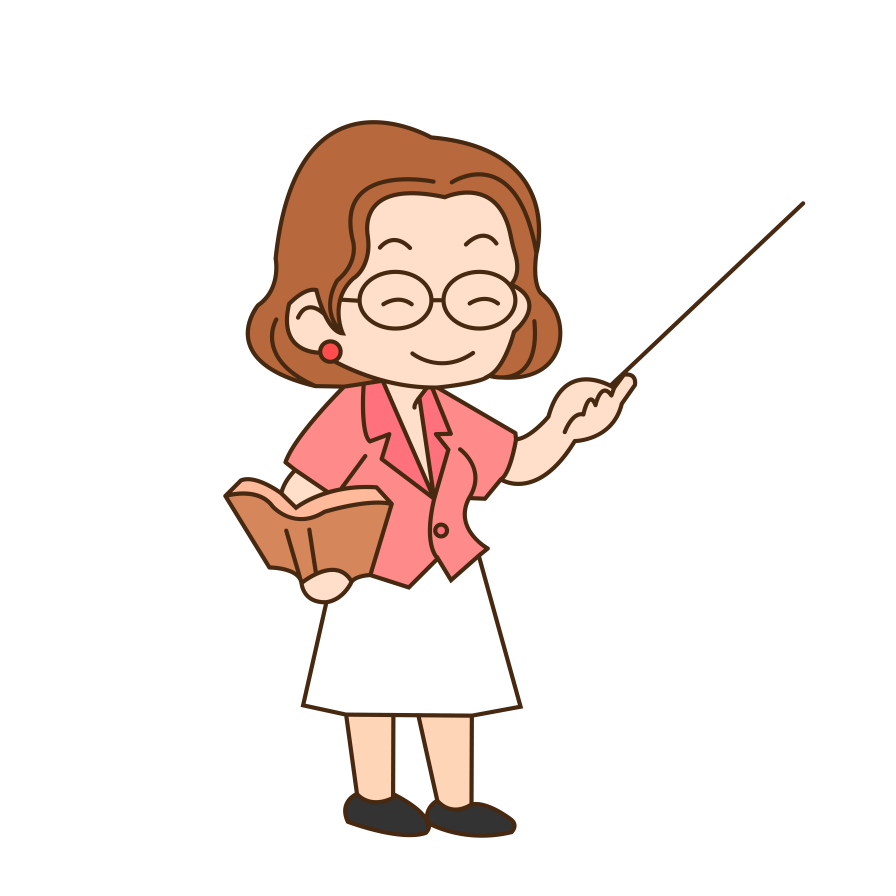 Bài 2: Rèn kĩ năng viết bài văn phân tích một tác phẩm văn học (Bài thơ thất ngôn bát cú hoặc tứ tuyệt Đường luật)
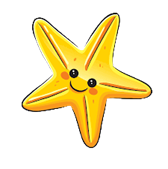 Bài 2: Rèn kĩ năng viết bài văn phân tích một tác phẩm văn học (Bài thơ thất ngôn bát cú hoặc tứ tuyệt Đường luật)
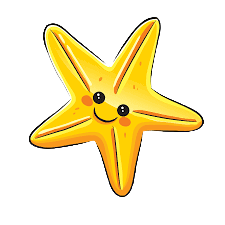 * Yêu cầu của bài văn:
- Giới thiệu khái quát về tác giả và bài thơ (nhan đề, đề tài, thể thơ…) nêu ý kiến chung của người viết về bài thơ.
- Phân tích được nội dung cơ bản của bài thơ (đặc điểm của hình tượng thiên nhiên, con người; tâm trạng của nhà thơ), khái quát chủ đề bài thơ.
- Phân tích được một số nét đặc sắc về hình thức nghệ thuật (một số yếu tố thi luật của thể thơ thất ngôn bát cú hoặc tứ tuyệt Đường luật; nghệ thuật tả cảnh, tả tình; nghệ thuật sử dụng ngôn ngữ (từ ngữ, biện pháp tu từ…)
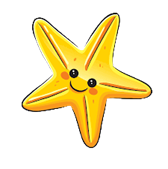 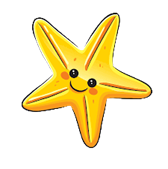 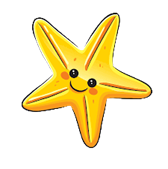 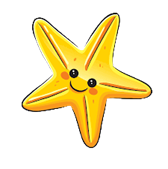 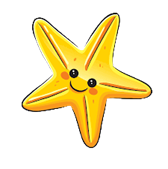 Bài 2: Rèn kĩ năng viết bài văn phân tích một tác phẩm văn học (Bài thơ thất ngôn bát cú hoặc tứ tuyệt Đường luật)
Trước khi viết
a. Lựa chọn bài thơ
- Liệt kê một số bài thơ viết theo thể thất ngôn bát cú hoặc tứ tuyệt Đường luật em đã học hoặc đã đọc.
- Lựa chọn bài thơ em hiểu và yêu thích để phân tích.
b. Tìm ý
Em hãy đọc kĩ bài thơ đã chọn và dựa vào đặc điểm cơ bản của thể thơ để xác định các phương diện nội dung và nghệ thuật cần phân tích:
- Tìm hiểu nhan đề và bố cục của bài thơ để nhận biết đề tài và nội dung chính.
Khẳng định được vị trí, ý nghĩa của bài thơ.
- Chia tách bài thơ thành các phần và xác định nội dung chính của từng phần. Có thể chia tách bài thơ theo chiều ngang (dựa vào mạc ý) hoặc theo chiều dọc (dựa vào hình tượng thơ)
- Tìm những nét đặc sắc về nội dung và hình thức nghệ thuật của bài thơ.
Bài 2: Rèn kĩ năng viết bài văn phân tích một tác phẩm văn học (Bài thơ thất ngôn bát cú hoặc tứ tuyệt Đường luật)
+ Về nội dung: Chú ý đặc điểm nổi bật của hình tượng thiên nhiên, hình tượng con người những cảm xúc, tâm trạng của nhà thơ, chủ đề bài thơ... 
+ Về nghệ thuật: Cách sử dụng các yếu tố thi luật của thể thơ, từ ngữ, hình ảnh, nghệ thuật tả cảnh ngụ tình.... Chú ý các từ gợi hình ảnh, âm thanh, biểu cảm và các biện pháp tu từ (so sánh, ẩn dụ, điệp ngữ, đảo ngữ...)
- Tìm hiểu thông tin cơ bản về tác giả về hoàn cảnh sáng tác để hiểu thêm về bài 
c. Lập dàn ý
- Sử dụng kết quả của phần Tìm ý, sắp xếp tổ chức thành dàn ý. Khi lập dàn ý, cần chú ý những yêu cầu đối với kiểu bài để tập trung vào trọng tâm
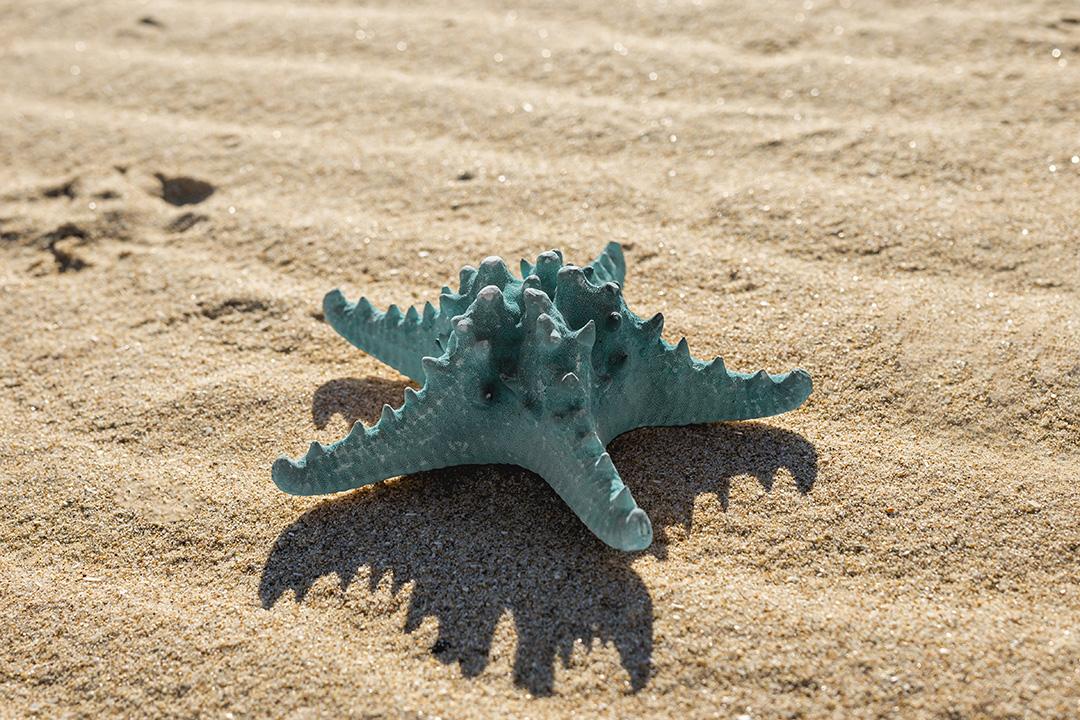 Bài 2: Rèn kĩ năng viết bài văn phân tích một tác phẩm văn học (Bài thơ thất ngôn bát cú hoặc tứ tuyệt Đường luật)
Dàn ý chung
Dàn ý chung
Bài 2: Rèn kĩ năng viết bài văn phân tích một tác phẩm văn học (Bài thơ thất ngôn bát cú hoặc tứ tuyệt Đường luật)
2.Viết bài
- Khi viết bài, em cần bám sát dàn ý đã lập: sử dụng đa dạng các hình thức trích dẫn, kết hợp phân tích với nhận xét, đánh giá. 
- Sử dụng từ ngữ chính xác, chọn lọc; diễn đạt sáng rõ, thể hiện được cảm xúc của người viết. 
- Chú ý sự khác nhau về yêu cầu, mục đích của kiểu bài ghi lại cảm xúc sau khi đọc một bài thơ và kiểu bài phân tích một bài thơ.
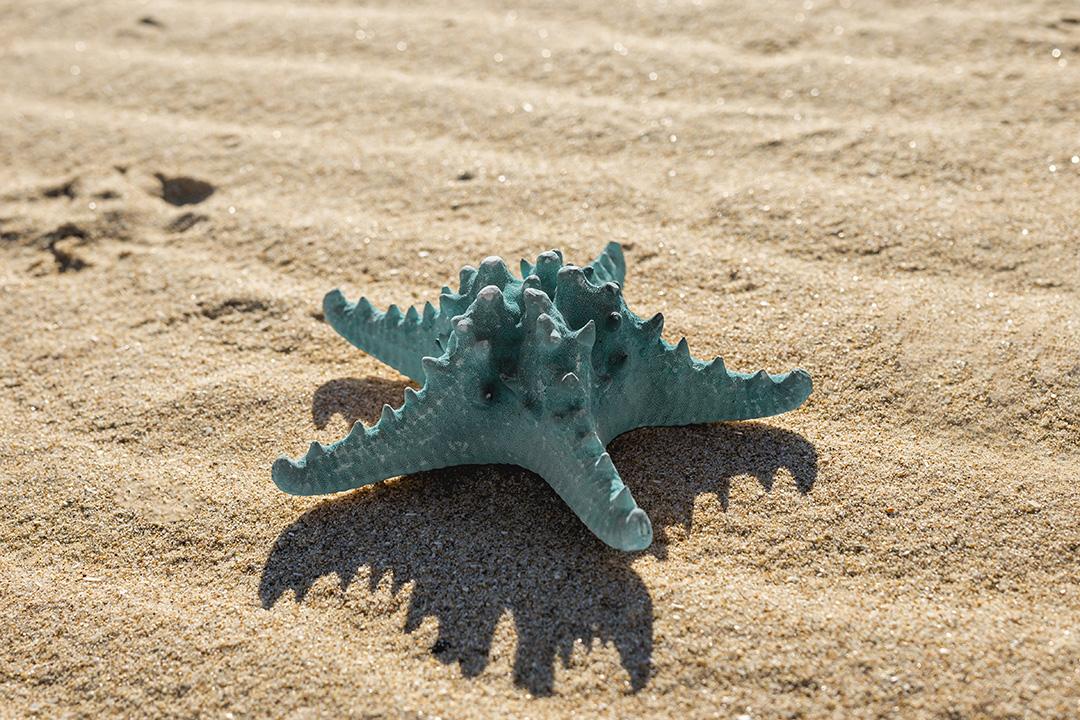 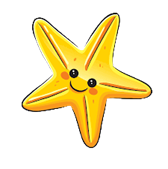 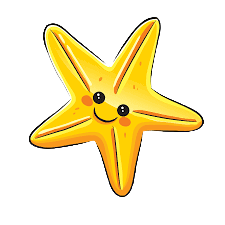 Bài 2: Rèn kĩ năng viết bài văn phân tích một tác phẩm văn học (Bài thơ thất ngôn bát cú hoặc tứ tuyệt Đường luật)
Đề bài: Viết bài văn phân tích bài thơ “Thu điếu” của Nguyễn Khuyến.
Bài viết tham khảo
Mùa thu luôn là đề tài, là cảm hứng quen thuộc lâu đời của thơ ca. Quay ngược bánh xe thời gian ta sẽ bắt gặp những mùa thu tuyệt vời ngập tràn trong những trang thơ của bao thế hệ. Trong kho tàng văn học dân tộc ta đã từng biết đến một mùa thu ngơ ngác trong thơ Lưu Trọng Lư, dào dạt và đượm buồn trong thơ Xuân Diệu, một mùa thu trong veo trong thơ Nguyễn Khuyến. “Câu cá mùa thu” của Nguyễn Khuyến – một bức tranh mùa thu mà Xuân Diệu đã từng nhận xét: “Là điển hình hơn cả cho mùa thu của làng cảnh Việt Nam”.
Thu điếu cũng như Thu ẩm, Thu vịnh chỉ có thể được Nguyễn Khuyến viết vào thời gian sau khi ông đã từ quan về sống ở quê nhà 1884. 
Mở đầu bài thơ là hình ảnh:
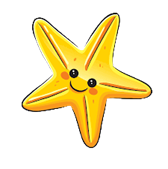 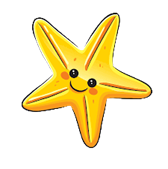 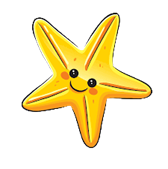 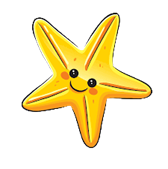 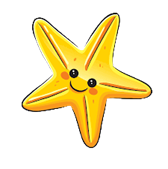 Bài 2: Rèn kĩ năng viết bài văn phân tích một tác phẩm văn học (Bài thơ thất ngôn bát cú hoặc tứ tuyệt Đường luật)
“Ao thu lạnh lẽo nước trong veo 
 Một chiếc thuyền câu bé tẻo teo.”
Đã mở ra một không gian nghệ thuật, một cảnh sắc mùa thu đồng quê. Chiếc ao thu nước trong veo có thể nhìn được rong rêu tận đáy, tỏa ra khí thu lạnh lẽo như bao trùm không gian.
Không còn cái se lạnh đầu thu nữa mà là đã thu phân, thu mạt rồi nên mới lạnh lẽo như vậy. Trên mặt ao thu đã có một chiếc thuyền câu  bé tẻo teo tự bao giờ, gợi tả sự cô đơn. Bé tẻo teo nghĩa là rất bé nhỏ âm điệu của vần thơ cũng gợi ra sự hun hút của cảnh vật (trong veo - bé tẻo teo). Đó là một nét thu đẹp và êm đềm.
Hình ảnh mùa thu hiện lên trong bài thơ với một không gian hẹp ở chốn làng quê của tác giả, trong một cái ao nhỏ với chiếc thuyền câu nhẹ thênh.
Cái tôi trữ tình lặn phía sau ngôn từ. Cảm giác của thi nhân thì hiện lên sắc sảo và tinh tế. Mùa thu đã vào chiều sâu, “ao thu lạnh lẽo” với mặt nước “trong veo” rất muốn nhìn, ao thu như là chiếc gương tròn của làng quê. Làng Bùi của nhà thơ là đồng chiêm trũng rất nhiều ao, ao nhỏ.
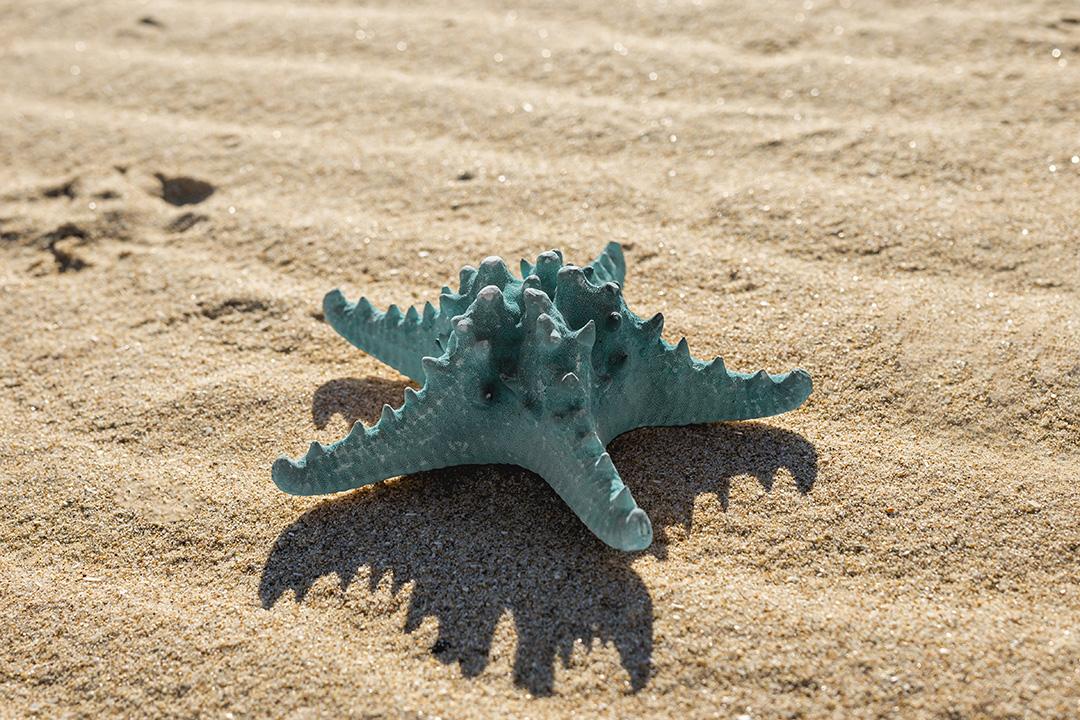 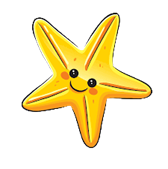 Bài 2: Rèn kĩ năng viết bài văn phân tích một tác phẩm văn học (Bài thơ thất ngôn bát cú hoặc tứ tuyệt Đường luật)
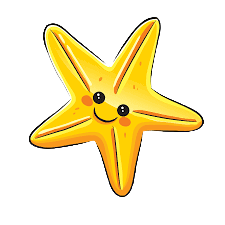 Ao nhỏ thì thuyền câu cũng nhỏ theo “bé tẻo teo”, vần eo là thử vận hiểm hóc, vậy mà câu thơ trôi chảy tự nhiên như không, như không có chút gì là kĩ xảo cả. Thuyền câu đã hiện ra đấy mà người câu đâu chẳng thấy. Cũng chưa thấy cần thấy nhớ gì cả. Người đi câu còn mải mê với trời nước của mùa thu:
Sóng biếc theo làn hơi gợn tí,
Lá vàng, trước gió khẽ đưa vèo.
Ao thu không còn tĩnh lặng nữa mà đã nổi sóng với hai thanh trắc ở đầu câu (sóng biếc) và hai thanh trắc ở cuối câu (gợn tí). Sóng nhỏ vì ao  nhỏ, lại là trong chỗ khuất. Gió nhẹ, gió heo may mùa thu. Sóng lại có màu sắc, “sóng biếc” thật đẹp. Ngòi bút của tác giả tinh tế đến từng chi tiết nhỏ.
Hai câu thực đối rất chỉnh “sóng biếc" đối với “lá vàng”, đều là màu sắc đặc trưng của mùa thu. “Hơi gợn tí” đối với “khẽ đưa vèo”, vận động  của chiều dọc tương xứng với vận động của chiều ngang thật tài tình. Lá vàng trước gió khẽ đưa vèo.
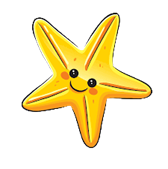 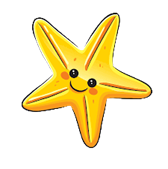 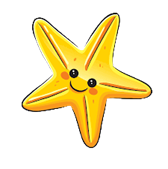 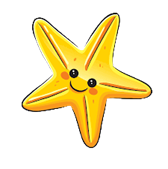 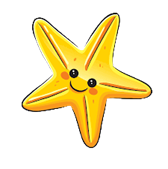 Bài 2: Rèn kĩ năng viết bài văn phân tích một tác phẩm văn học (Bài thơ thất ngôn bát cú hoặc tứ tuyệt Đường luật)
Nhà thơ đã thả hồn theo chiếc lá vàng “khẽ đưa vèo" trên mặt ao trong veo. Cái màu vàng của mùa thu mà bao nhiêu thi nhân đã ngợi ca:
Con nai vàng ngơ ngác
Đạp trên lá vàng khô
(Lưu Trọng Lư)
Vàng rơi! Vàng rơi!
Thu mênh mông.
(Bích Khê)
Và đây là chiếc lá vàng của Nguyễn Khuyến trong bài thơ “Thu điếu” dưới ánh mắt của Xuân Diệu: “Cái thú vị của bài Thu Điếu ở các điệu xanh, xanh ao, xanh bờ, xanh sóng, xanh tre, xanh trời, xanh bèo, có một màu vàng đâm ngang của chiếc lá thu rơi...”. Lời bình của Xuân Diệu thật là tâm đắc.
Phép đối tài tình làm nổi bật một nét thu, tô đậm cái nhìn thấy và cái nghe thấy. Ngòi bút của Nguyễn Khuyến rất tinh tế trong dùng từ và cảm nhận, lấy cái lăn tăn của sóng hơi gợn tí phối cảnh với độ bay xoay xoay khẽ đưa vèo của chiếc lá thu.
Bài 2: Rèn kĩ năng viết bài văn phân tích một tác phẩm văn học (Bài thơ thất ngôn bát cú hoặc tứ tuyệt Đường luật)
Ông thổ  lộ một đời thơ mới có được một câu vừa ý: vèo trông lá rụng đầy sân (cảm thu, tiễn thu). Bức tranh thu được mở rộng dần ra qua hai câu thơ:
“Tầng mây lơ lửng trời xanh ngắt
Ngõ trúc quanh co khách vắng teo.”
Bầu trời thu xanh ngắt thăm thẳm, bao la. Áng mây, tầng mây (trắng hay hồng?) lơ lửng nhè nhẹ trôi. Thoáng đãng, êm đềm, tĩnh lặng và nhẹ nhàng. Không một bóng người lại qua trên con đường làng đi về các ngõ xóm: Ngõ trúc quanh co khách vắng teo. Vắng teo nghĩa là vô cùng vắng lặng không một tiếng động nhỏ nào, cũng  gợi tả sự cô đơn, trống vắng. Ngõ trúc trong thơ Tam nguyên Yên Đổ lúc nào cũng gợi tả một tình quê nhiều bâng khuâng, man mác:
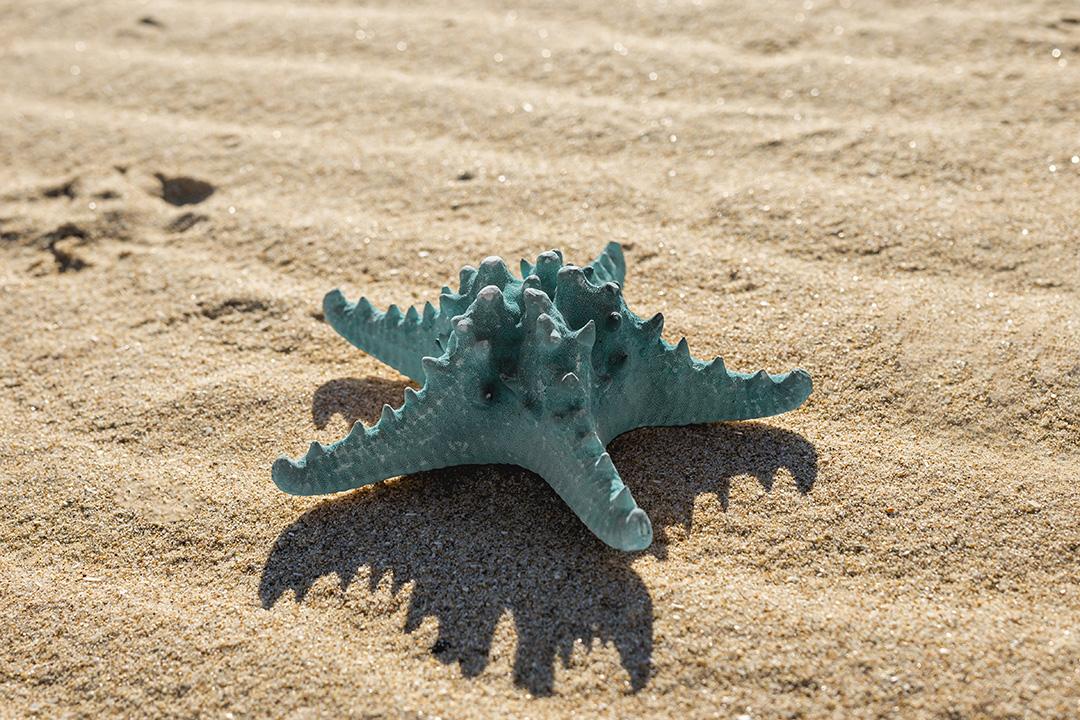 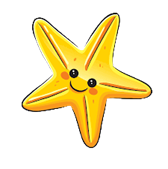 Bài 2: Rèn kĩ năng viết bài văn phân tích một tác phẩm văn học (Bài thơ thất ngôn bát cú hoặc tứ tuyệt Đường luật)
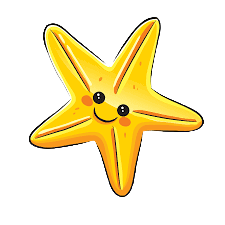 Dặm thế, ngõ đâu từng trúc ấy
Thuyền ai khách đợi bến đâu đây?
                              (Nhớ núi Đọi)
Rồi tác giả lại trở về cận cảnh với hình ảnh của làng quê. “Ngõ trúc quanh co”, đường làng quanh co thân thuộc với bóng tre trùm mát rượi. Nhưng bao giờ trong thơ Nguyễn Khuyến tre cũng nói là trúc, “Cần trúc lơ phơ gió hắt hiu” (Thu vịnh), “Ngõ trúc quanh co khách vắng teo”.
Nguyễn Khuyến thích cái hình thể loại cây chí khí ấy “Trúc dầu cháy đốt ngay vẫn thẳng”. Những nét trúc thẳng đốì lập với những nét quanh co của đường làng thật là gợi cảm. Trời lạnh, đường quê vắng vẻ, “khách vắng teo”. Bức tranh thu đượm buồn. Các thi sĩ thích miêu tả cảnh thu trong tĩnh lặng, đẹp, nhưng buồn.
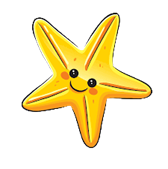 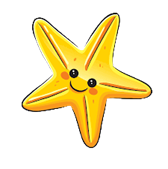 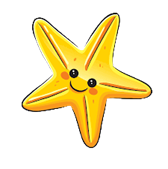 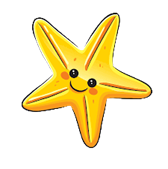 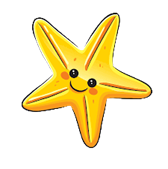 Bài 2: Rèn kĩ năng viết bài văn phân tích một tác phẩm văn học (Bài thơ thất ngôn bát cú hoặc tứ tuyệt Đường luật)
Các thi sĩ thích miêu tả cảnh thu trong tĩnh lặng, đẹp, nhưng buồn. Sau Nguyễn Khuyến, nhà thơ lãng mạn Xuân Diệu cũng viết:
Đã nghe rét mướt luồn trong gió
Đã vắng người sang những chuyến đò
(Đây mùa thu tới)
Bài thơ kết thúc với hình ảnh của người đi câu như một nét tự họa:
 		     “Tựa gối, ôm cần lâu chẳng được,
Cá đâu đớp động dưới chân bèo.”
Nhà thơ thu mình lại “tựa gối ôm cần”, dường như để tương xứng với khung ao nhỏ, với chiếc thuyền “bé tẻo teo”. Người đi câu đang đắm chìm trong suy tư thì một cử động đã làm cho nhà thơ sực tỉnh: Cá đâu đớp động dưới chân bèo.
Bài 2: Rèn kĩ năng viết bài văn phân tích một tác phẩm văn học (Bài thơ thất ngôn bát cú hoặc tứ tuyệt Đường luật)
Ba chữ “đ” (đâu, đớp, dộng) miêu tả một chút xao động  trong làn ao và rất nhiều xao động trong lòng thật là tài tình. Có ý kiến cho rằng cử chỉ đi câu của Nguyễn Khuyến giống với Khương Tử Nha và nhà bình luận đó hết lời ngợi ca cả hai ông. Không! Nguyễn Khuyến đâu có còn chờ thời.
Nhà thơ chỉ muốn tan hòa vào thiên nhiên, vào non nước. Toàn bộ hình tượng thơ “Thu điếu” đã sửa soạn cho thái độ này. Khung cảnh hẹp, làn ao nhỏ, chiếc thuyền “bé tẻo teo”. Nhà thơ thu mình lại “tựa gối ôm cần” hòa điệu với thiên nhiên, tan hòa với non nước. Thế thì làm sao thái độ đi câu của Nguyễn Khuyến lại giống với thái độ đi câu của Khương Tử Nha được? Còn đồng tình với ai đó là chuyện riêng. Tôi đồng tình với Nguvễn Khuyến.Trong chùm thơ bài viết về mùa thu của Nguyễn Khuyến, nếu được chọn một bài thì đó là bài “Thu điếu”.
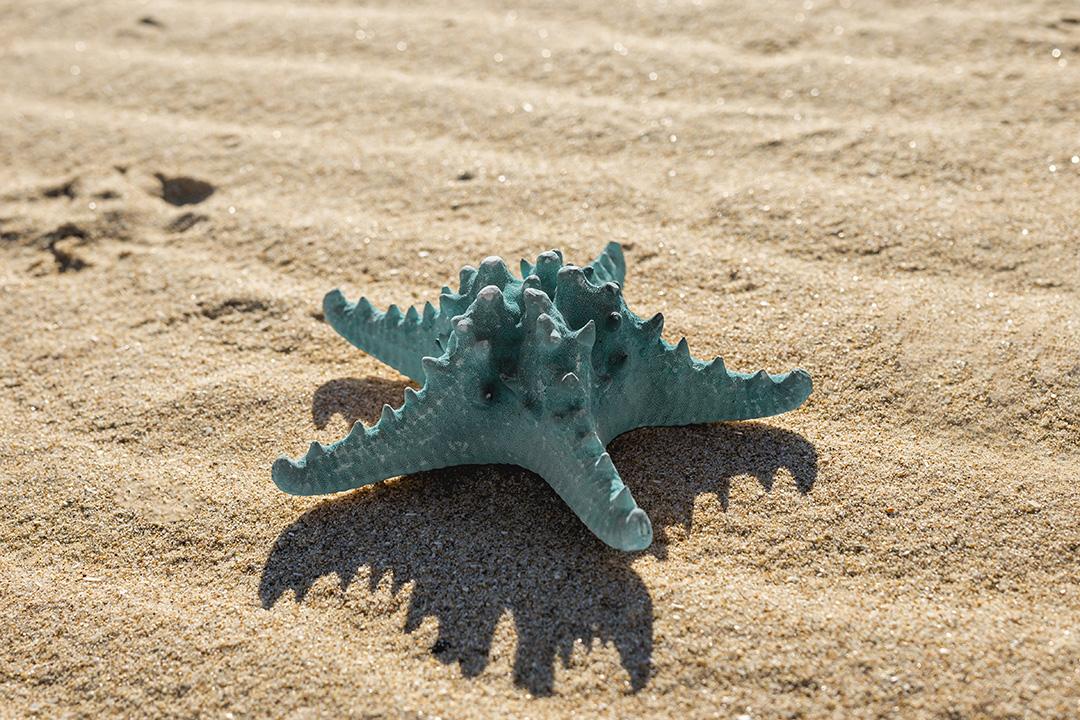 Bài 2: Rèn kĩ năng viết bài văn phân tích một tác phẩm văn học (Bài thơ thất ngôn bát cú hoặc tứ tuyệt Đường luật)
Bài thơ "Thu điếu” là kiệt tác trong nền thơ cổ điển nước nhà. Bức tranh mùa thu được miêu tả bằng những hòa sắc tinh tế, những đường nét gợi cảm. Nhạc điệu cũng độc đáo. vần gieo hiểm hóc mà tự nhiên, hồn nhiên. Theo Xuân Diệu, cả bài thơ không còn lép chữ nào. Thật là một nghệ sĩ cao tay. Cái tình của nhà thơ cũng theo kịp cái tài. Cái tình của nhà thơ đối với quê hương làng cảnh, với non sông đất nước thấm trong mỗi chữ mỗi lời làm xúc động hết thảy mỗi tâm hồn Việt Nam.
Bài 2: Rèn kĩ năng viết bài văn phân tích một tác phẩm văn học (Bài thơ thất ngôn bát cú hoặc tứ tuyệt Đường luật)
3. Chỉnh sửa bài viết
- Đọc lại bài viết đối chiếu với yêu cầu của kiểu bài và dàn ý đã lập để chỉnh sửa. Tập trung vào một số nội dung sau
- Các thông tin về nhan đề bài thơ tên tác giả đề tài, thể thơ và giá trị của bài thơ. 
- Các ý chính thể hiện đặc điểm nội dung và một số đặc sắc nghệ thuật của bài thơ
- Những nhận xét đánh giá về vị trí, ý nghĩa của bài thơ.
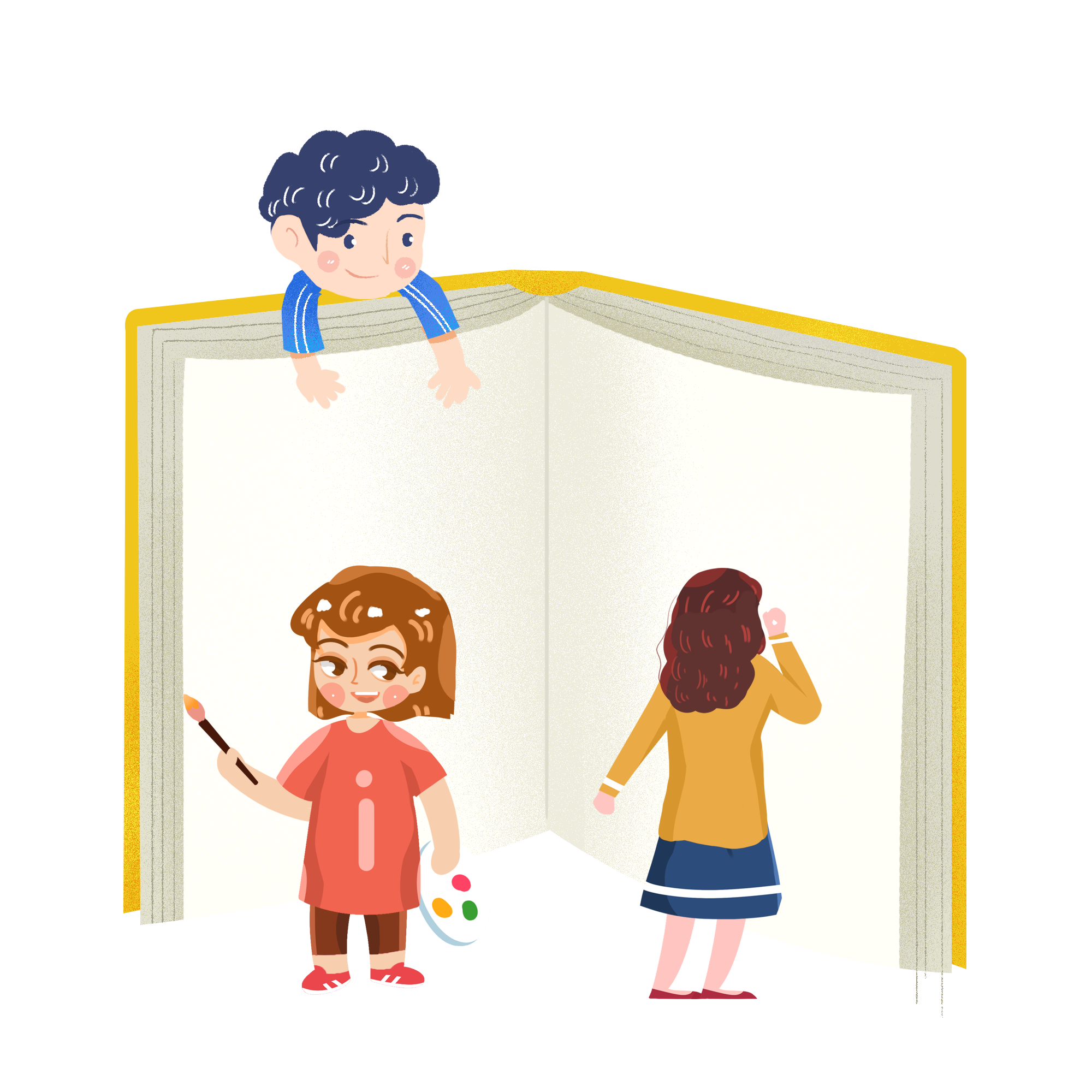 Cảm ơn các em
Chúc các em một ngày thật vui
Tài liệu được chia sẻ bởi Website VnTeach.Com
https://www.vnteach.com